Мастер-класс по теме:«Дерево сердец»
Автор материала:
Нагорная Анастасия Анатольевна,
учитель технологии
ГБОУ РХ «Школа-интернат для детей 
с нарушениями зрения»
 г.Абакана Республики Хакасия






г.Абакан, Республика Хакасия, 2018год
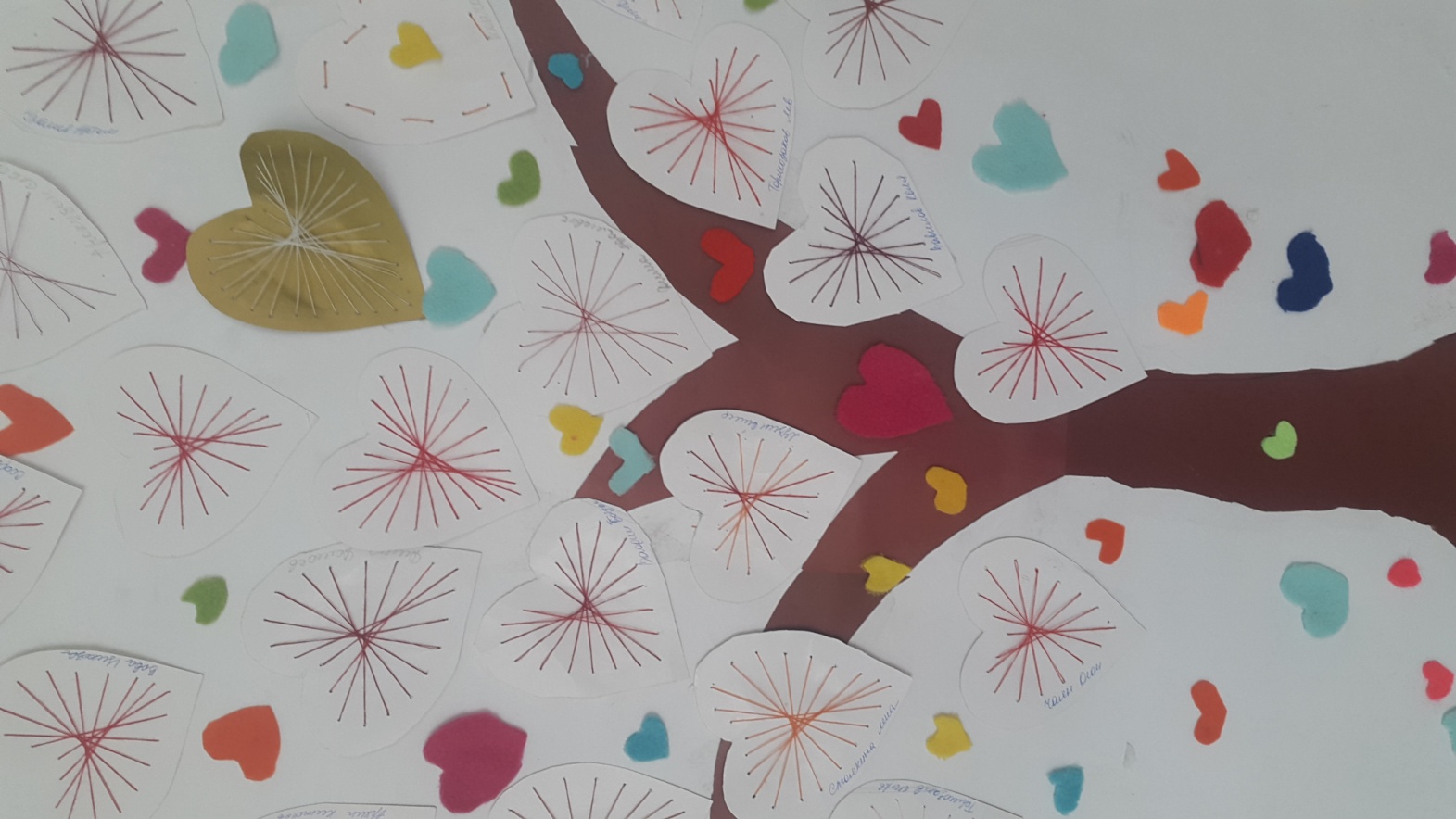 Материалы и инструменты
1. Вырезаем сердце из картона. Картон может быть любфм цветом, главное взять контрастные нитки для вышивания.
2. Размечает точки. Я для детей размечаю цифрами куда иголочка пойдет дальше.
3. Прокалывать точки лучше заранее, так удобнее шить. Начинаете шить с 1, фиксируя хвостик нитки скотчем.
4. Вот так должна получаться лицевая сторона.
5. Мы решили оформить с учениками дерево сердец и по вешать возле учительской